Step4-誅連九族
把這些概念用直線連接起來，並加上「箭號」表示因果或順序關係
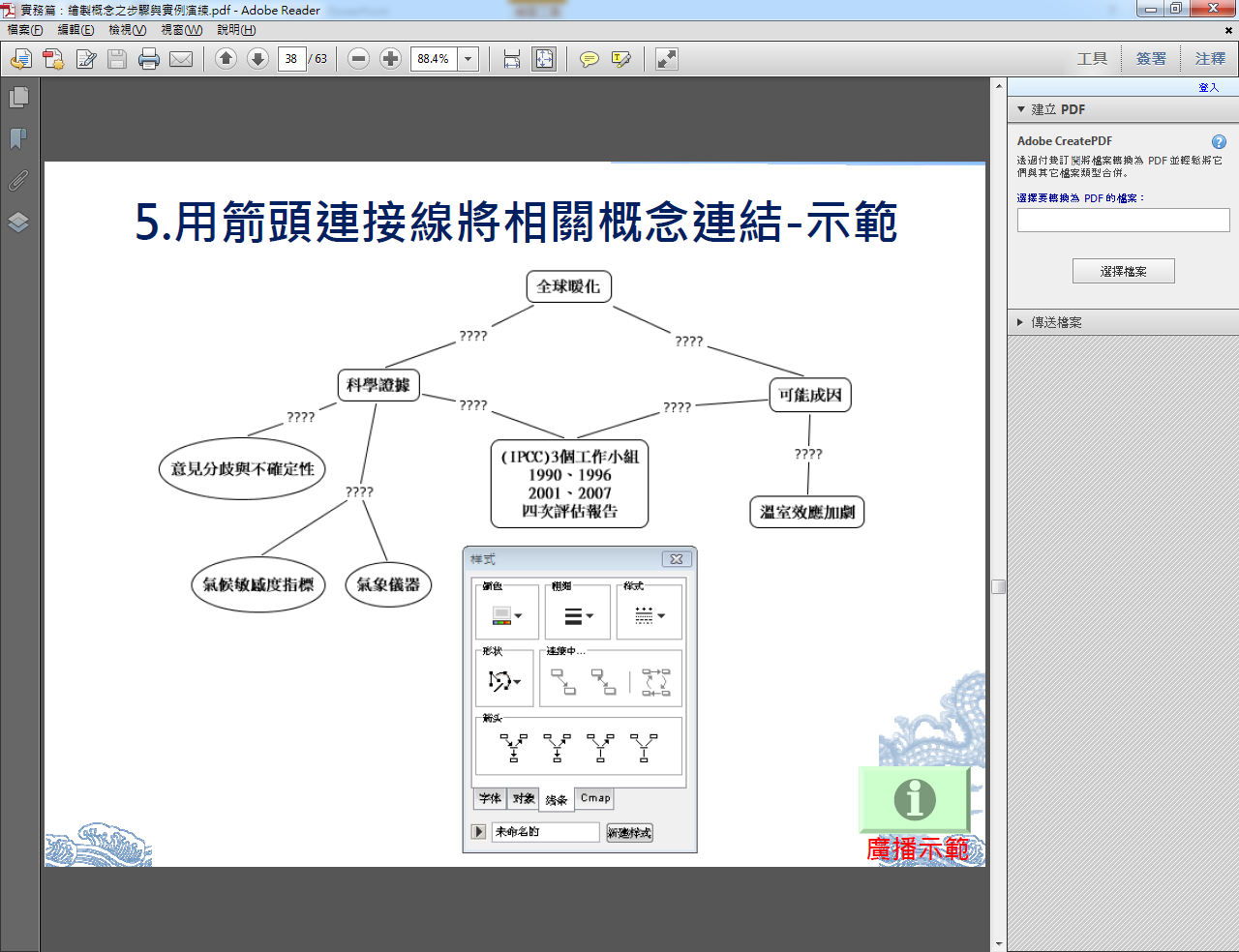